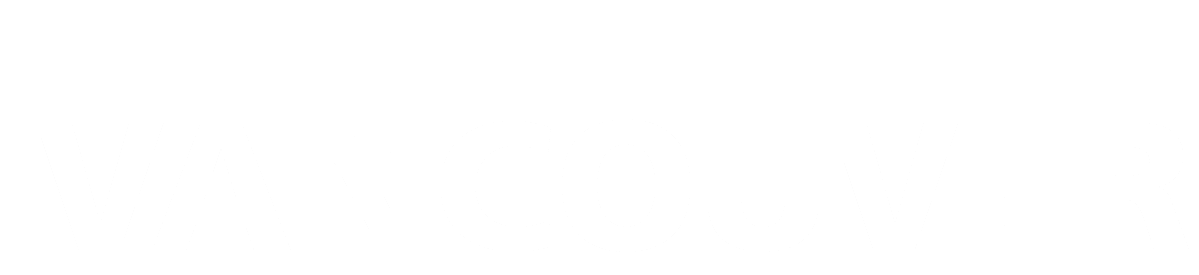 LOOKING FORWARD TO WELCOMING YOU TO
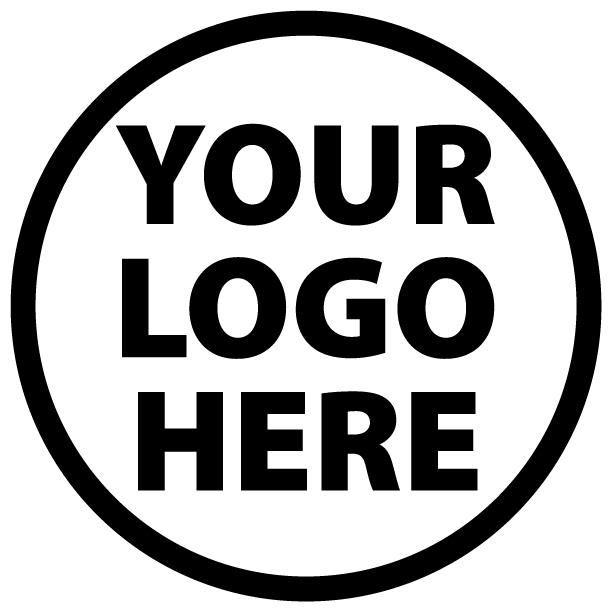 [Speaker Notes: Spectacular waterfront city surrounded by majestic mountains]
[Speaker Notes: Walk across the compact downtown core in 30 minutes]
[Speaker Notes: A stunning place to live and visit]
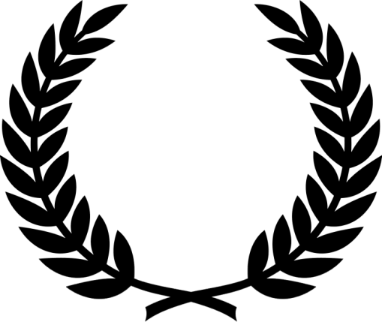 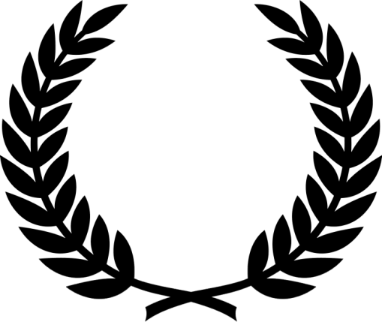 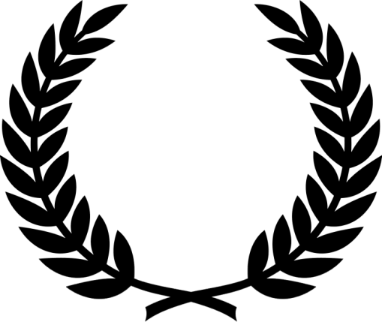 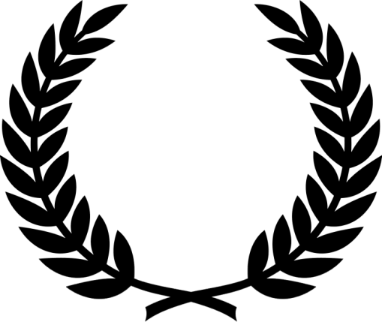 Best City
in Canada
-Condé Nast
Traveler
World’s Best
Convention
Centre
-AIPC
#1 Conference Destination in
North America
-ICCA
#1 Airport
In North
America
-Skytrax
[Speaker Notes: Award winning convention destination]
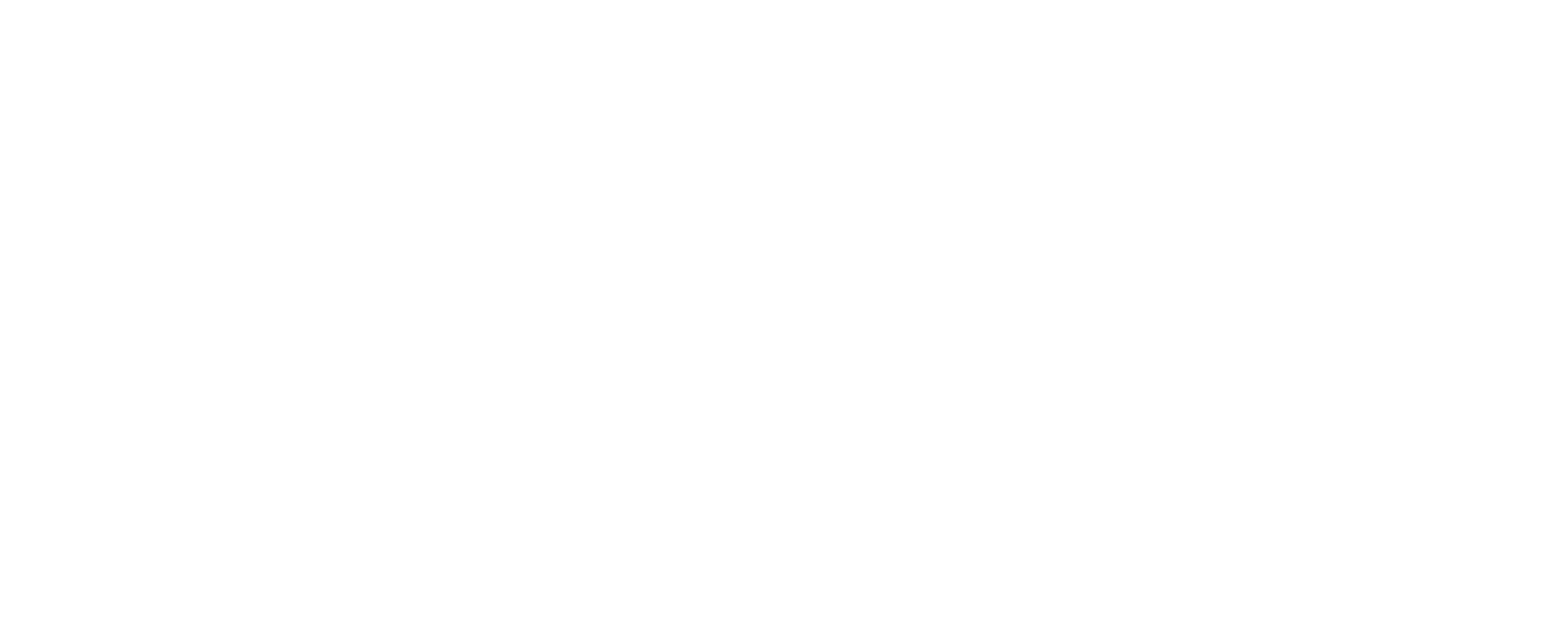 [Speaker Notes: Fly into the award winning Vancouver International Airport]
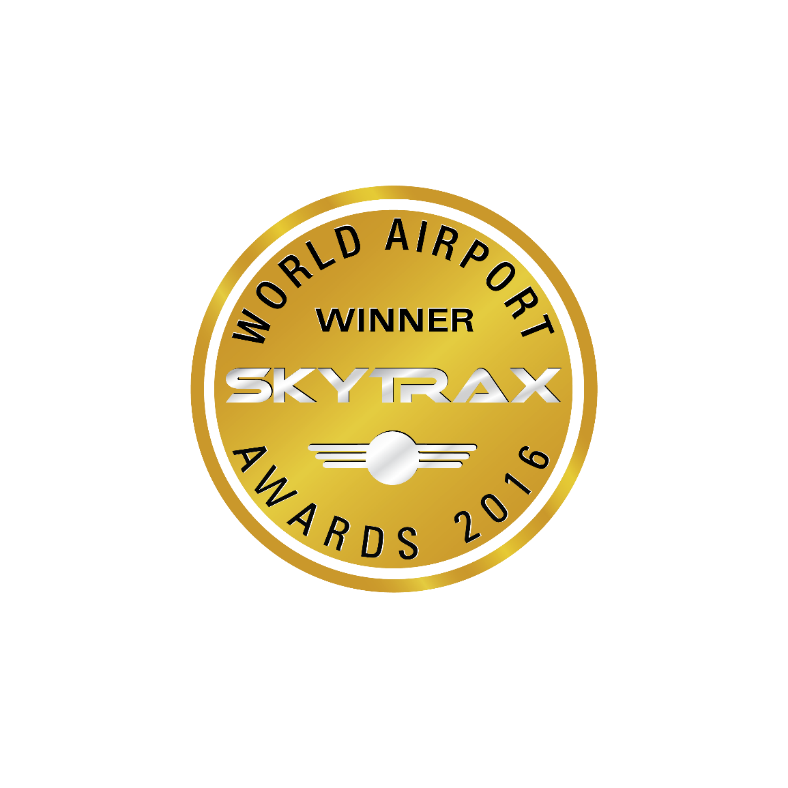 [Speaker Notes: Winner: 
YVR Best Airport in North America – Skytrax World Airport Awards (2010 - 2016)
“Airport of the Year” – CAPA Aviation Awards for Excellence (October 2016)]
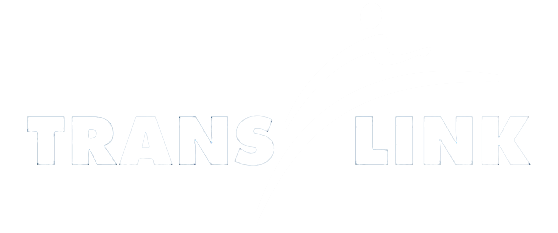 [Speaker Notes: Get from the airport to downtown for $9 in 30 minutes]
[Speaker Notes: Walkable neighbourhoods]
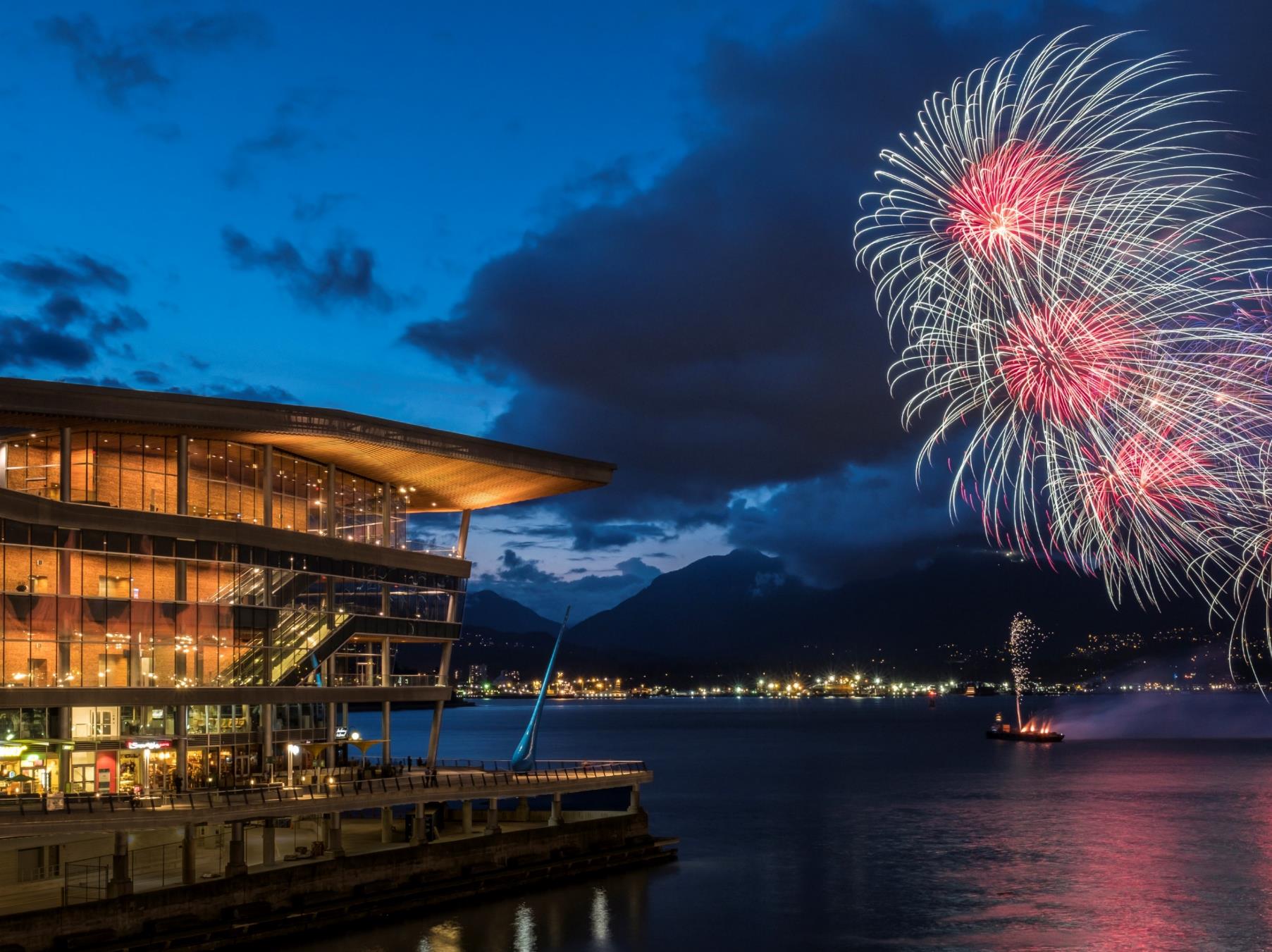 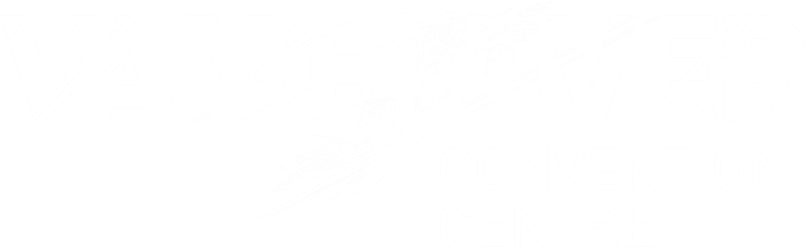 Presented by:
AAA
BBB
[Speaker Notes: Award winning Vancouver Convention Centre]
[Speaker Notes: Green roof]
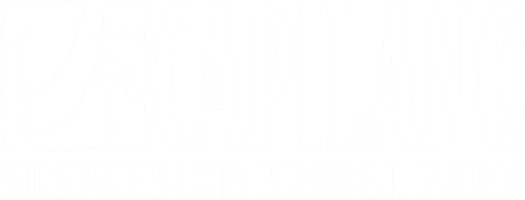 [Speaker Notes: North Shore Excursion to Capilano Suspension Bridge]
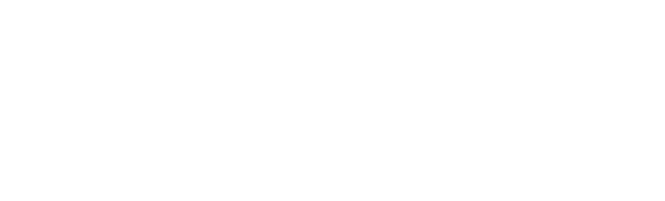 [Speaker Notes: North Shore Excursion to Grouse Mountain]
[Speaker Notes: Stanley Park]
[Speaker Notes: Free yoga Wednesdays at Jack Poole Plaza beside the Vancouver Convention Centre]
[Speaker Notes: Biking the Stanley Park Seawall]
[Speaker Notes: English Bay]
[Speaker Notes: Dr. Sun Yat Sen Chinese Classical Garden]
[Speaker Notes: Unforgettable Dining]
[Speaker Notes: Incredible Cuisine]
[Speaker Notes: Bard on the Beach Shakespeare Festival]
[Speaker Notes: Granville St]
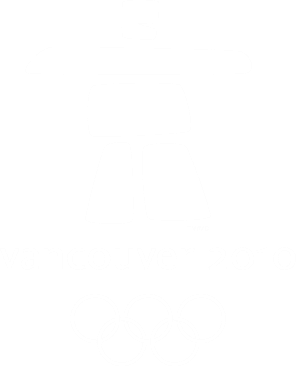 [Speaker Notes: Olympic City]
[Speaker Notes: International City]
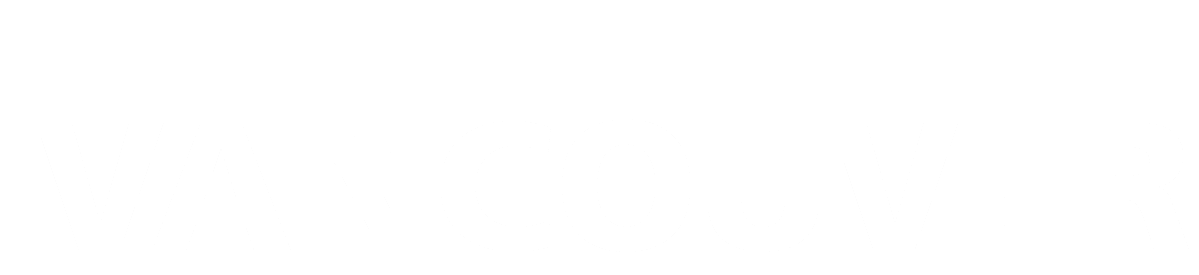 Discover more at tourismvancouver.com